RUTA DE TRABAJOARTES VISUALES
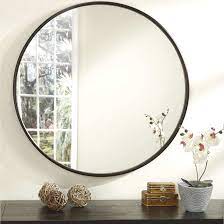 1º BÁSICO
SEMANA 05 AL 09 DE ABRIL
¿QUÉ ES EL AUTORRETRATO?
ES LA DESCRIPCIÓN QUE HACE UNA PERSONA SOBRE SÍ MISMO.
EN EL CASO DE LA ASIGNATURA DE ARTES VISUALES, LO IDENTIFICAREMOS A TRAVÉS DEL DIBUJO SOBRE UNO MISMO.
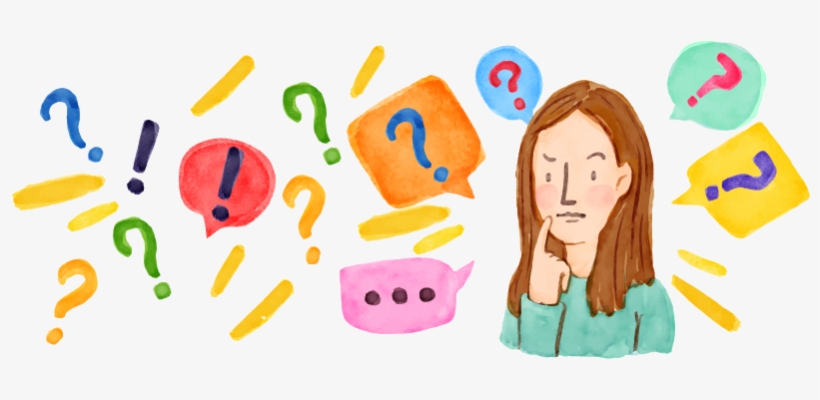 CONCEPTO “AUTORRETRATO”
LA PALABRA AUTORRETRATO SIGNIFICA “PINTURA O FOTOGRAFÍA DE UNO MISMO”
AUTO
POR SI MISMO
RETRATO
RETRACTUS (VUELTO HACIA ATRÁS)
PASOS PARA HACER UN AUTORRETRATO
PRACTICAR DISTINTOS GESTOS O POSTURAS FRENTE A UN ESPEJO.
RESPONDER A DISTINTAS PREGUNTAS, LAS CUALES NOS AYUDARÁN A PODER EXPRESAR DE FORMA VERBAL NUESTROS RASGOS FISICOS.
PREGUNTAS QUE DEBEMOS REALIZARNOS
1.- ¿SOY IGUAL O DISTINTO A LOS DEMÁS?
2.- ¿CÓMO ES MI ROSTRO Y MI CUERPO?
3.- ¿QUÉ CARÁCTERÍSTICAS FÍSICAS ME     IDENTIFICAN? (TE PUEDES AYUDAR DESCRIBIENDO CADA UNA DE TUS CARACTERÍSTICAS).
4.- ¿CÓMO ES LA ROPA QUE LLEVO PUESTA?
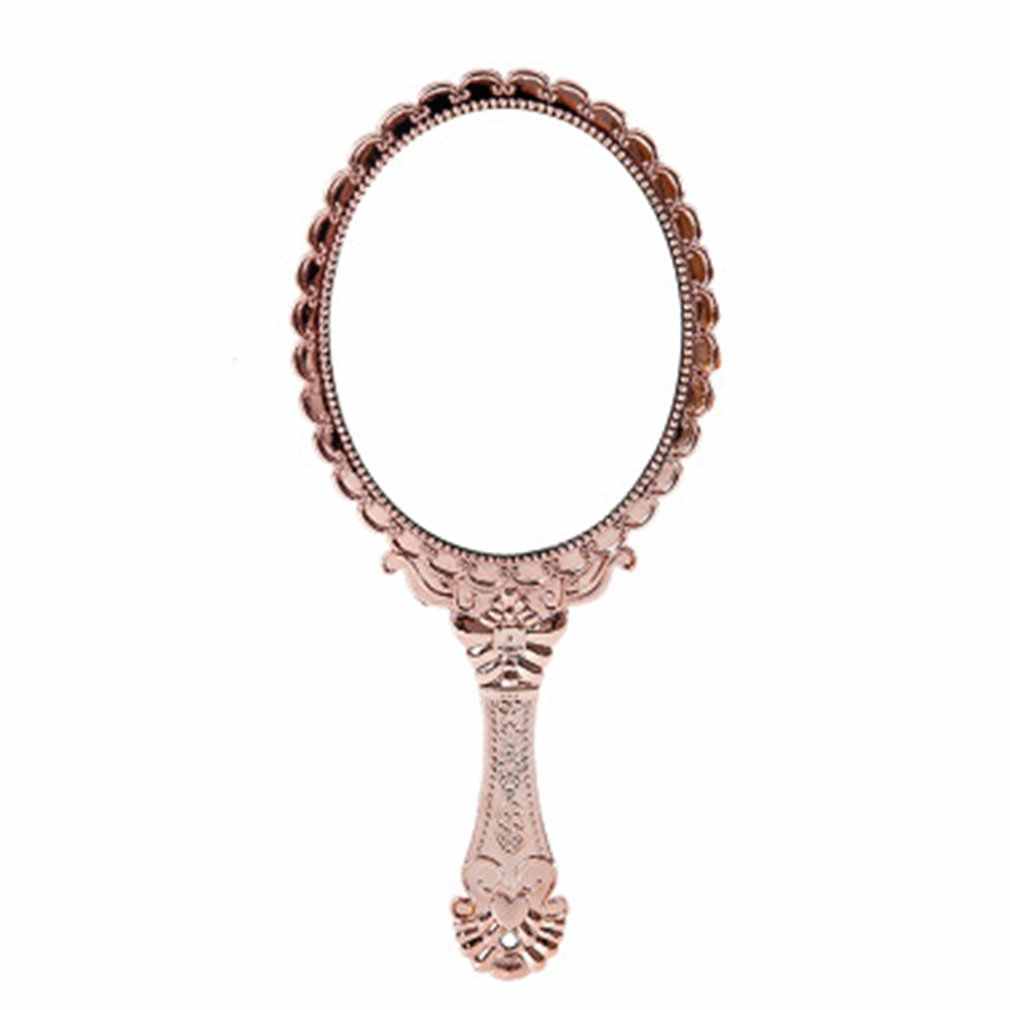 IMPORTANCIA AL HACER UN AUTORRETRATO
AYUDA A FORTALECER LA IDENTIDAD DE CADA UNA DE LAS PERSONAS QUE LO REALIZA.
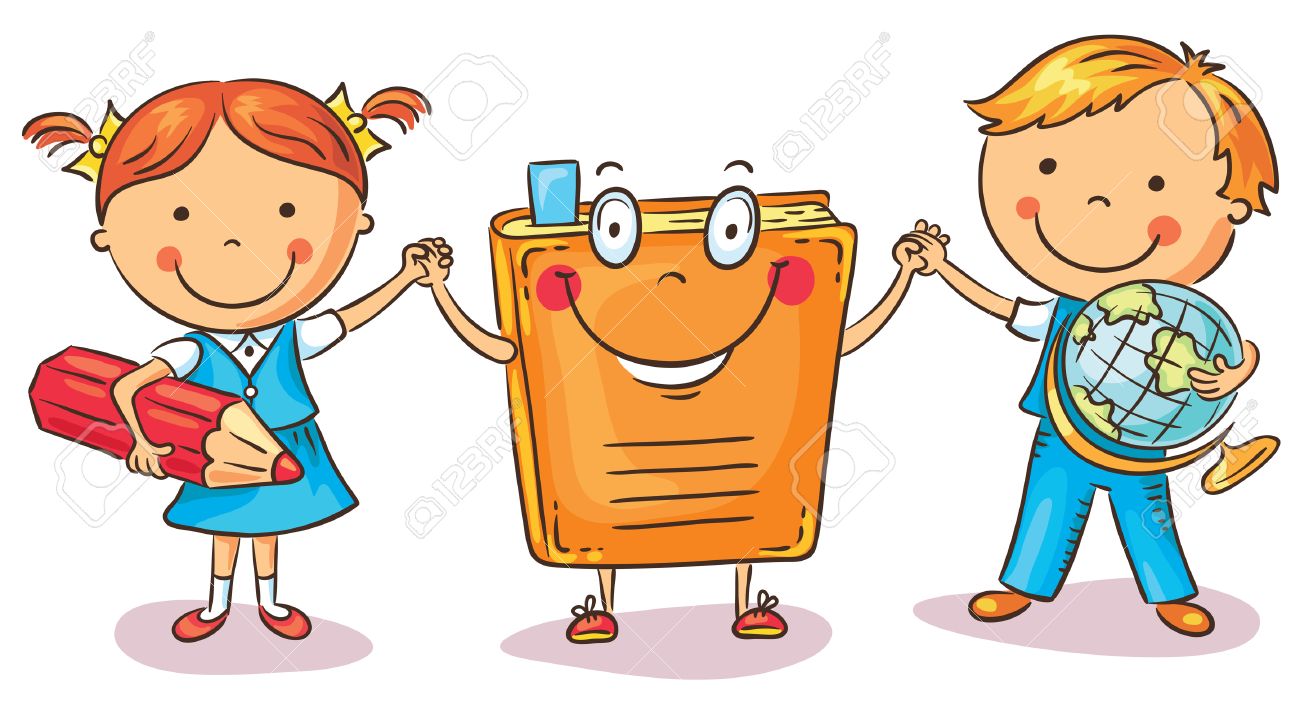 EL AUTORRETRATO…
¿SERÁ LO MISMO QUE UNA SELFIE?
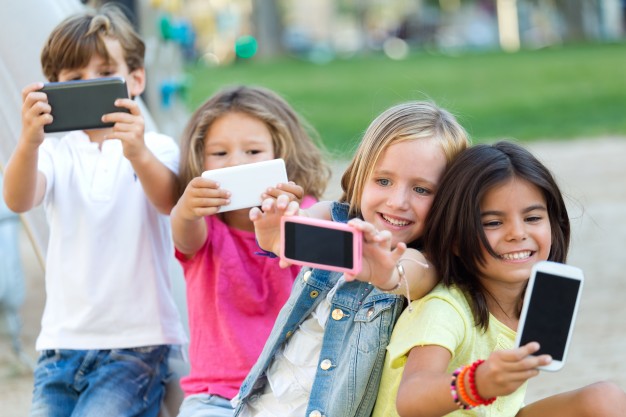 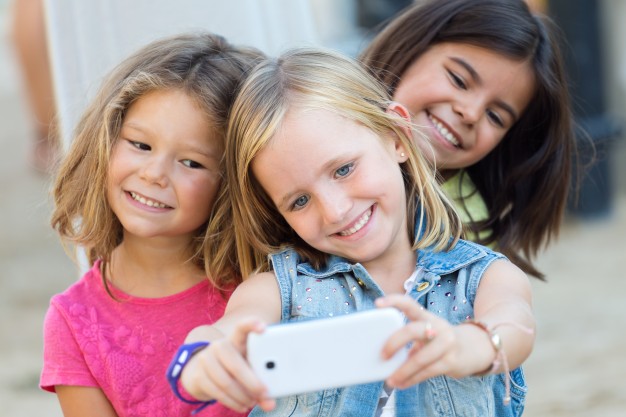 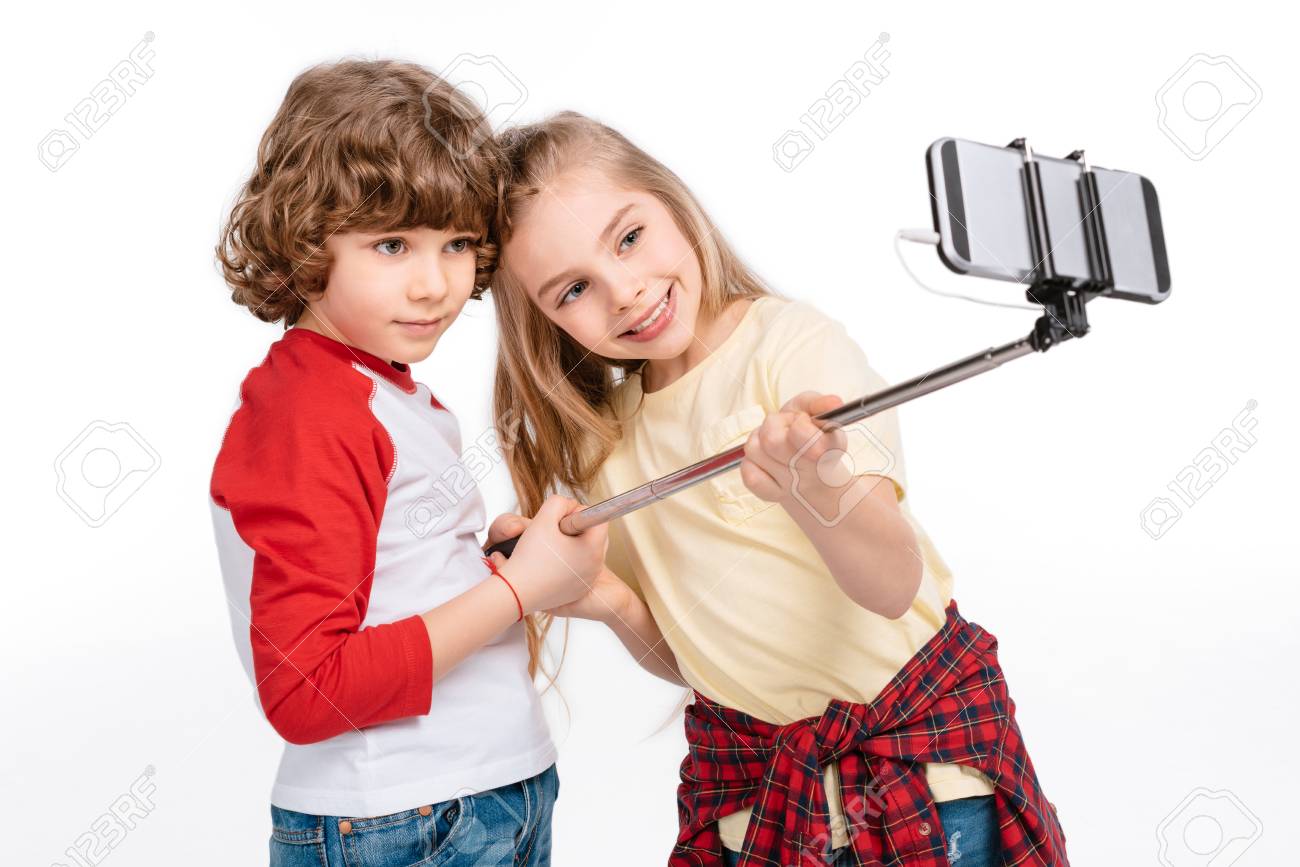 VIDEO: FAMOSOS CON SUS PROPIOS AUTORRETRATOS
PREGUNTAS CLAVES!!!
1.- ¿SOY HOMBRE O MUJER?
2.- ¿ALTO O BAJO?
3.-¿DE QUE COLOR ES MI PIEL?
4.-¿CÓMO ES MI PELO?
5.- ¿DE QUE COLOR SON MIS OJOS?
7.- ¿TENGO ALGUN LUNAR?
6.- ¿USO LENTES?
8.- ¿OCUPO AROS?
9.- ¿QUÉ ROPA ESTOY USANDO?
Y MÁS…
10.- ¿DE QUE COLOR ES MI ROPA?
11.- ¿OCUPO ALGÚN ACCESORIO?
TAREA(EN EL BUZÓN)
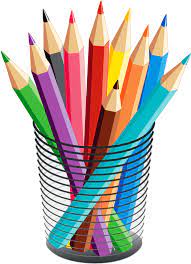 MATERIALES

UNA FOTOGRAFÍA DEL NIÑO O NIÑA.
UNA HOJA DE BLOCK BLANCA
LAPIZ GRAFITO
GOMA
LAPICES DE COLORES
TAREA(EN EL BUZÓN)
INSTRUCCIONES

1.-CON LA AYUDA DE LA FOTO, OBSERVAREMOS NUESTRO ROSTRO.

2.- RESPONDEREMOS A LAS PREGUNTAS QUE NOS AYUDARÁN A IDENTIFICAR NUESTRAS CARÁCTERÍSTICAS FÍSICAS.

3.- PUEDEN RESPONDER LAS PREGUNTAS EN EL CUADERNO.
TAREA(EN EL BUZÓN)
INSTRUCCIONES

4.- EN UNA HOJA DE BLOCK, REALIZAREMOS UNA LINEA QUE DIVIDA LA HOJA EN DOS PARTES IGUALES, PUEDE SER VERTICAL U HORIZONTAL.

5.- AL LADO IZQUIERDO, COLOCARÁN LA FOTOGRAFÍA DE SU HIJO O HIJA. SI NO TIENE UNA FOTO IMPRESA, PUEDE AÑADIRLA EN EL COMPUTADOR AL MOMENTO DE ENTREGAR LA TAREA.
TAREA(EN EL BUZÓN)
INSTRUCCIONES

6.- AL LADO DERECHO, CADA NIÑO O NIÑA TENDRÁ QUE DIBUJARSE, TAL COMO APARECE EN LA IMAGÉN.

7.- EN LA PARTE SUPERIOR,, COLOCARÁN EL TITULO “MI AUTORETRATO”.

8.- EN LA PARTE DE ABAJO, ESCRIBIRÁN SU NOMBRE Y APELLIDO.
TAREA(EN EL BUZÓN)
INSTRUCCIONES

9.- DEBES DIBUJAR CON TU LÁPIZ GRAFITO. EN CASO DE EQUIVOCARTE PUEDE BORRARLO CON LA GOMA.

10.- EL AUTORETRATO DEBE ESTAR PINTADO CON LAPICES DE COLORES, NO OTRO!!

11.- FECHA MÁXIMA DE ENTREGA: MIÉRCOLES 14-ABRIL
TAREA(EN EL BUZÓN)
“MI AUTORETRATO”
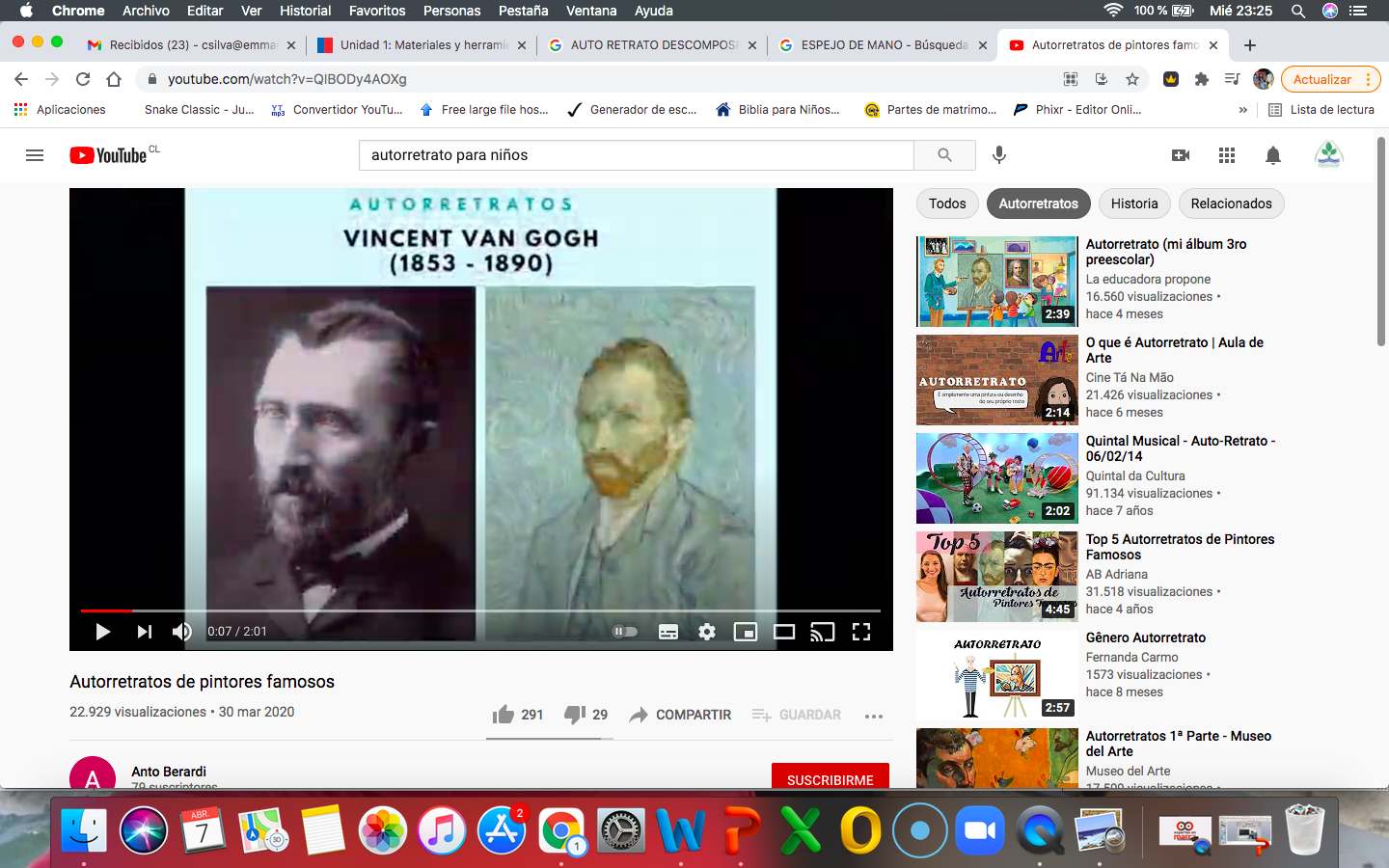 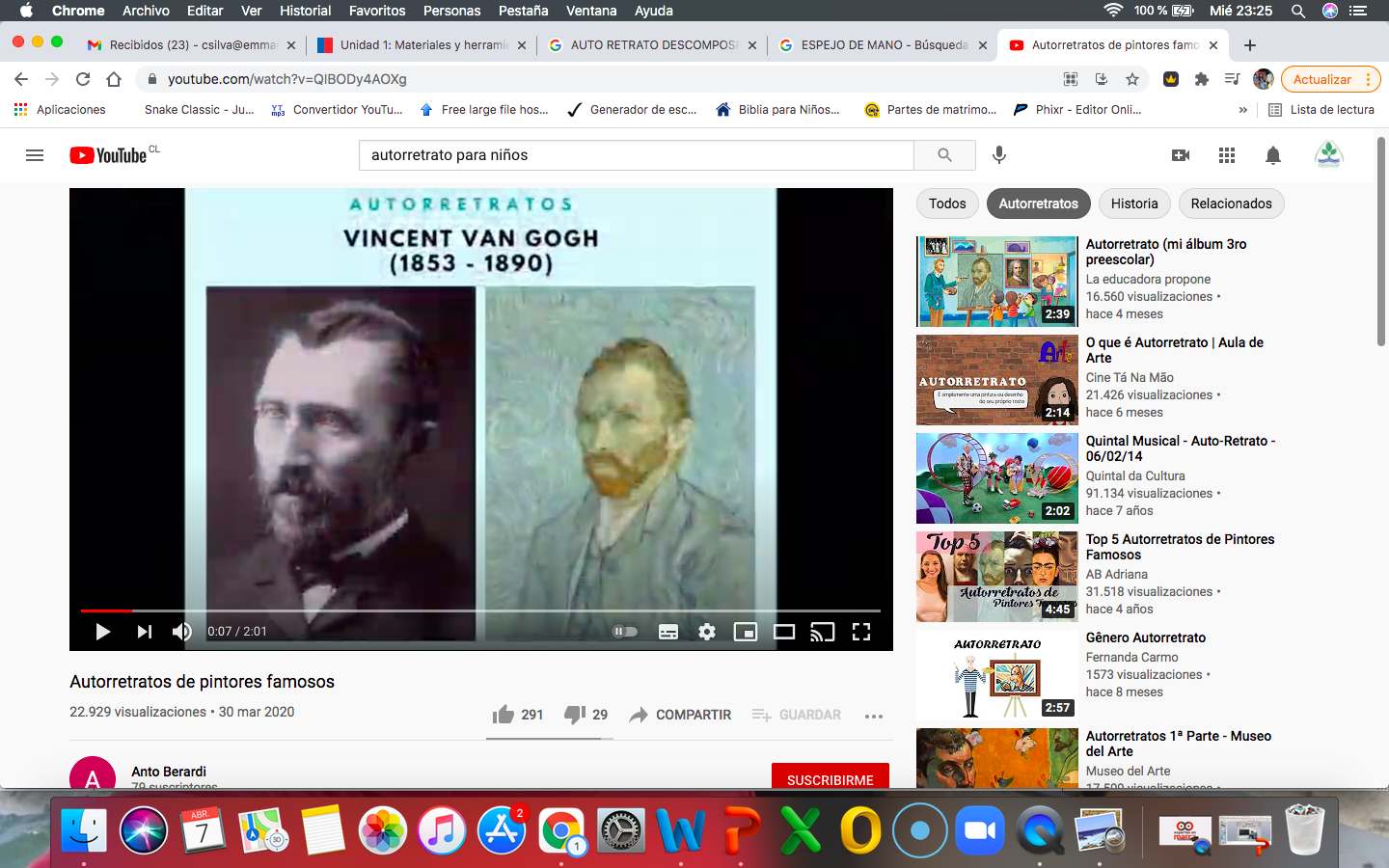 NOMBRE Y APELLIDO DEL ALUMNO
TAREA(EN EL BUZÓN)
“MI AUTORETRATO”
NOMBRE Y APELLIDO DEL ALUMNO